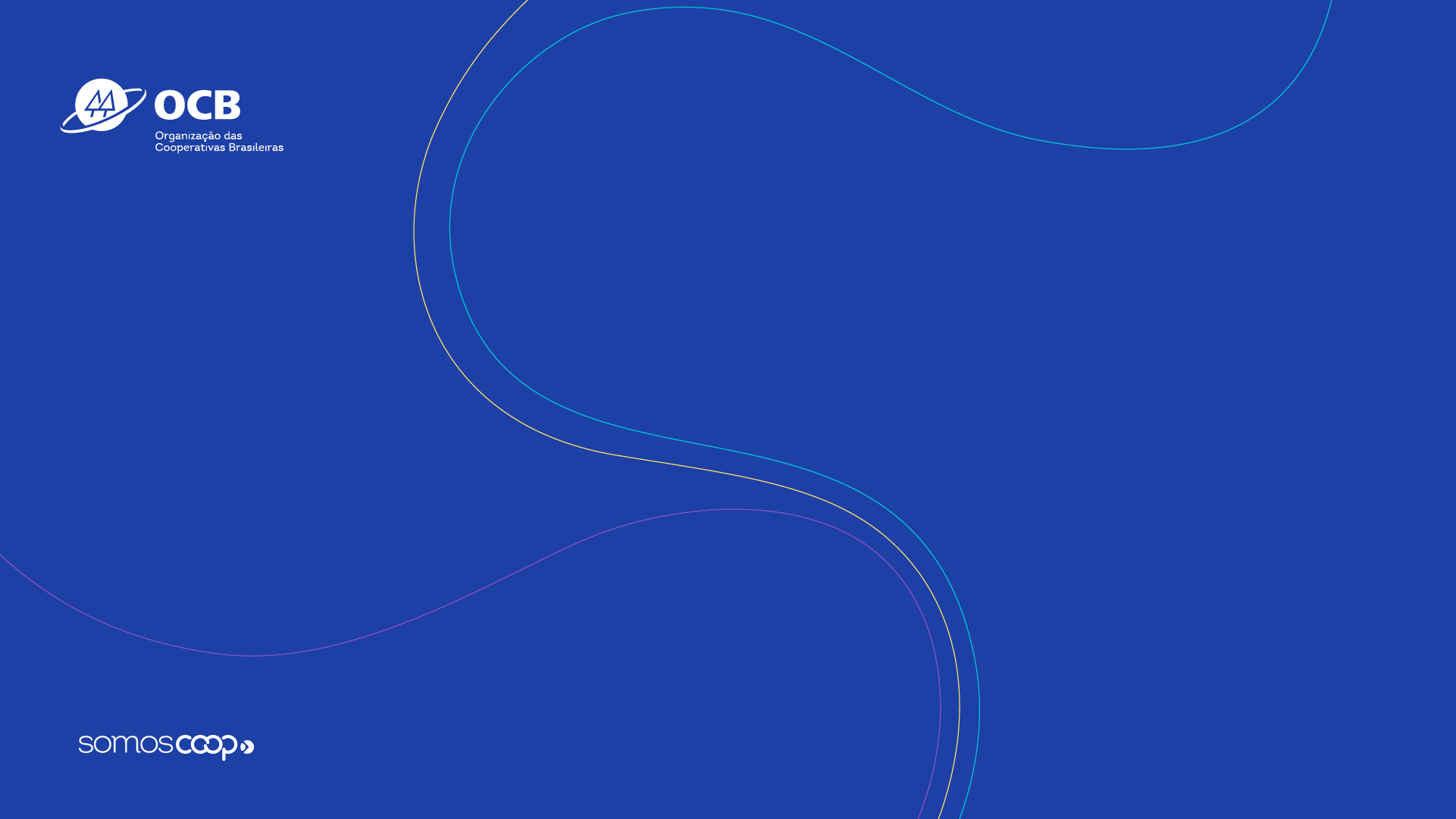 PROPOSTAS DO 
SISTEMA COOPERATIVISTA 
AO PLANO SAFRA 2023/24
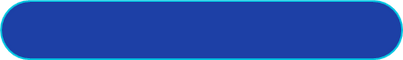 17/05/2023 - CAPADR
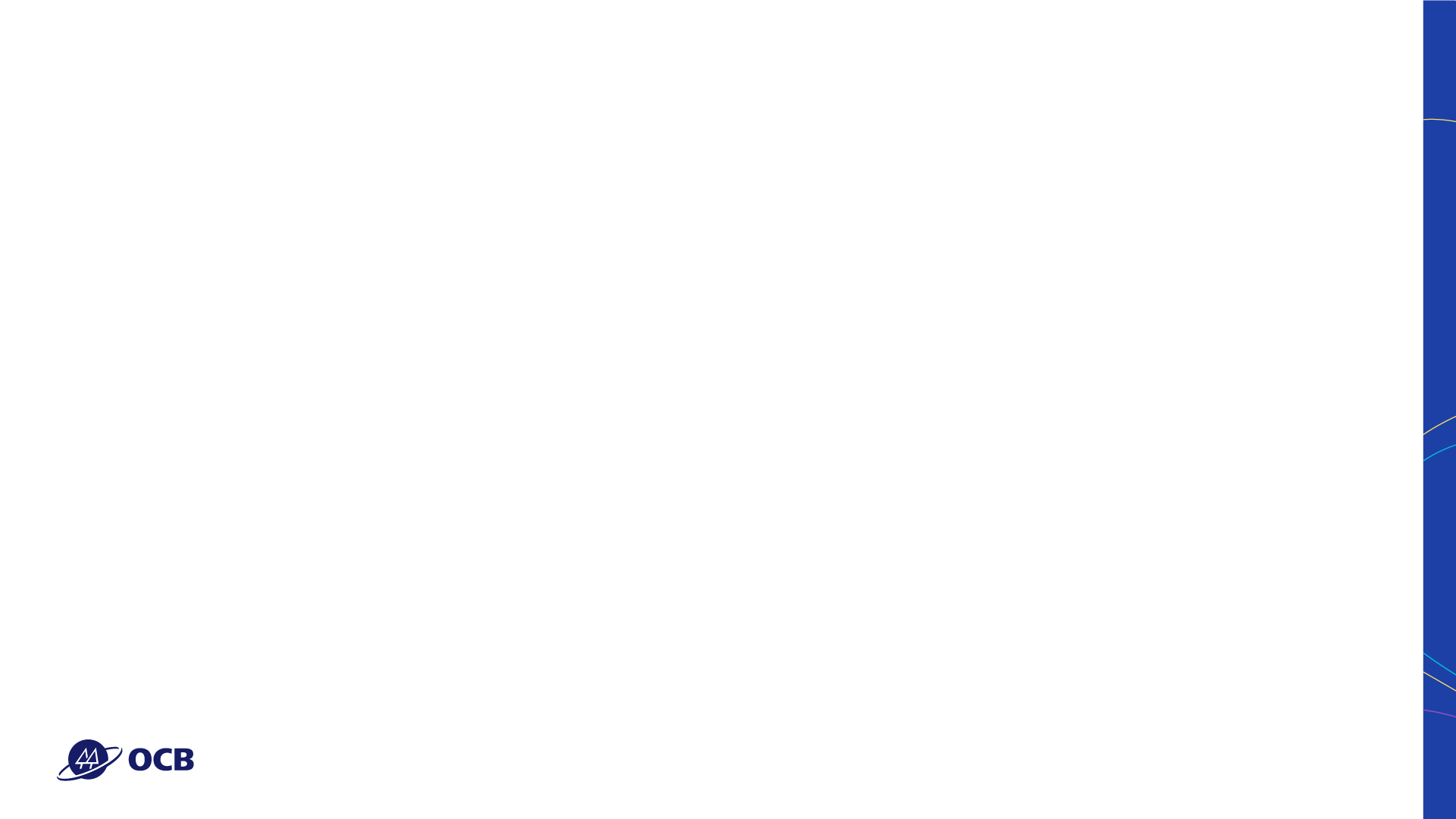 PLANO SAFRA 2023/24
Propostas Prioritárias

Grupo I - Fontes de Recursos

Grupo II - Dotações Orçamentárias das Linhas de Crédito, Limites de Contratação e Taxas de Juros

Orçamento para Equalização das Taxas de Juros, Promoção da Sustentabilidade Ambiental, Cooperativismo de Crédito e BNDES

Ajustes Operacionais no Manual Crédito Rural (MCR)
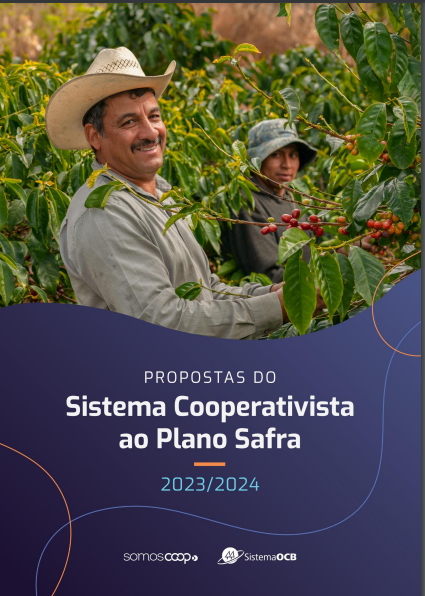 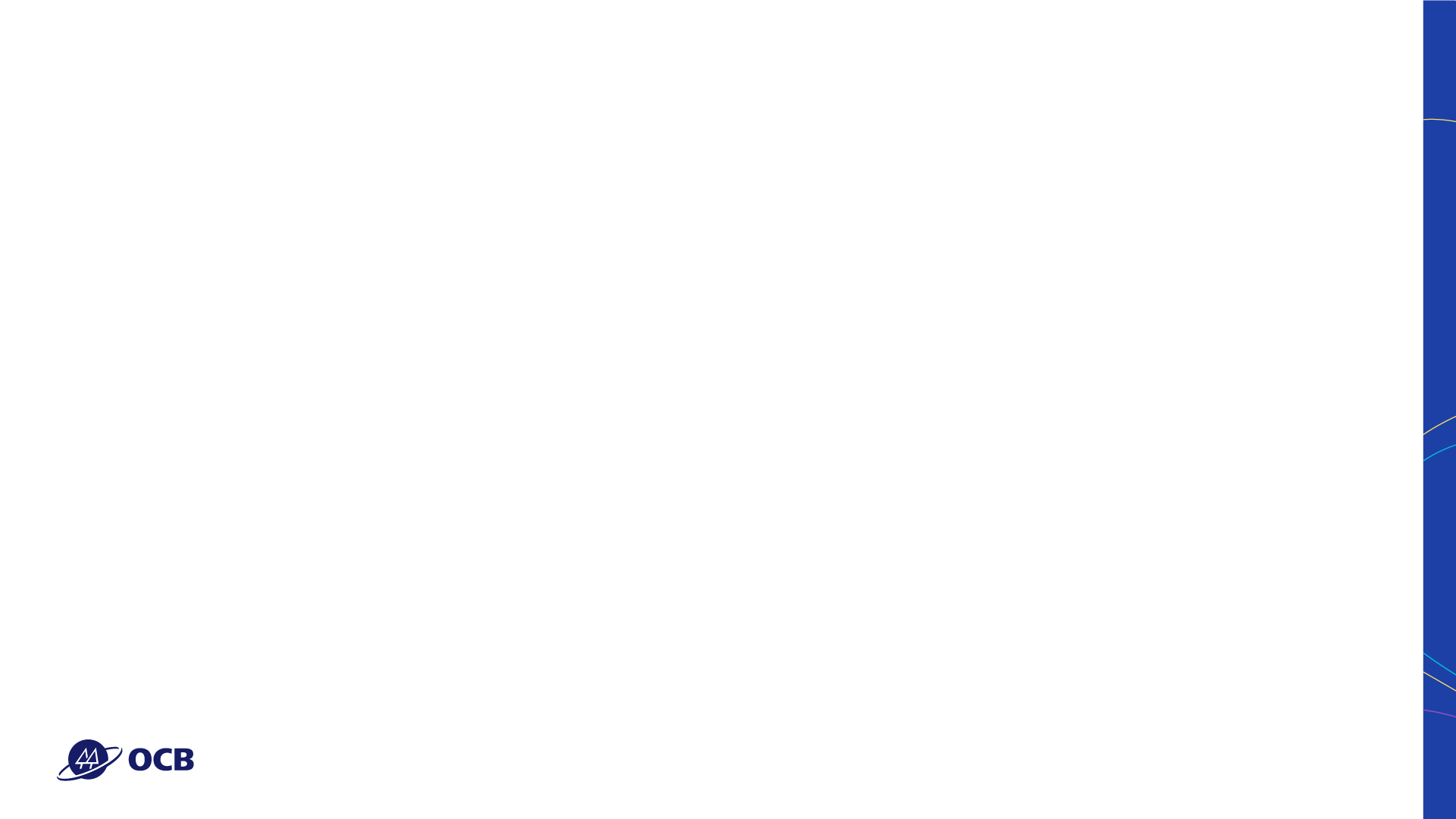 PLANO SAFRA 2023/24
FONTES DE RECURSOS
LETRA DE CRÉDITO DO AGRONEGÓCIO (LCA)
DEPÓSITOS À VISTA
POUPANÇA RURAL
Elevar o percentual da exigibilidade dos recursos obrigatórios de:
 

25% para 34%
Elevar o percentual de direcionamento dos recursos captados de:


59% para 65%
Elevar o direcionamento dos recursos captados por meio da LCA de: 


35% para 60%
EXIGIBILIDADES
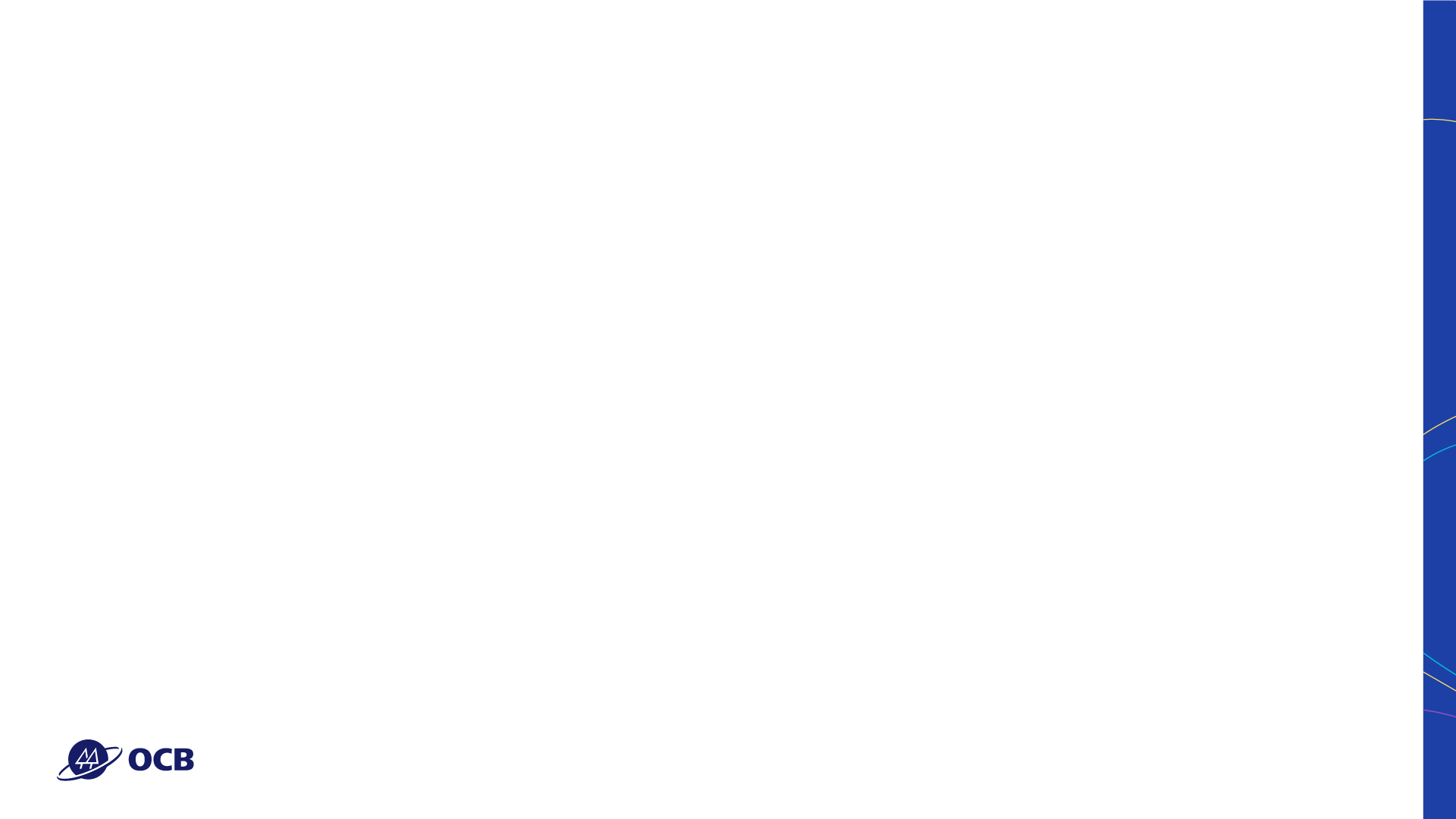 PLANO SAFRA 2023/24
DOTAÇÕES ORÇAMENTÁRIAS DAS LINHAS DE CRÉDITO, LIMITES DE CONTRATAÇÃO E TAXAS DE JUROS
TAXAS DE JUROS
SEGURO RURAL
MONTANTES
Total:
R$410 bilhões
Investimento: 
       R$125 bilhões
Custeio e Comercialização: 
       R$285 bilhões
Esperamos taxas de juros compatíveis com a atividade rural e para isso solicitamos:

Taxas de juros abaixo de dois dígitos
Elevação dos recursos para  a subvenção ao prêmio do Seguro Rural:



R$2,5 bilhões
FORTALECIMENTO DA ATUAL ARQUITETURA DA POLÍTICA AGRÍCOLA DE CRÉDITO RURAL
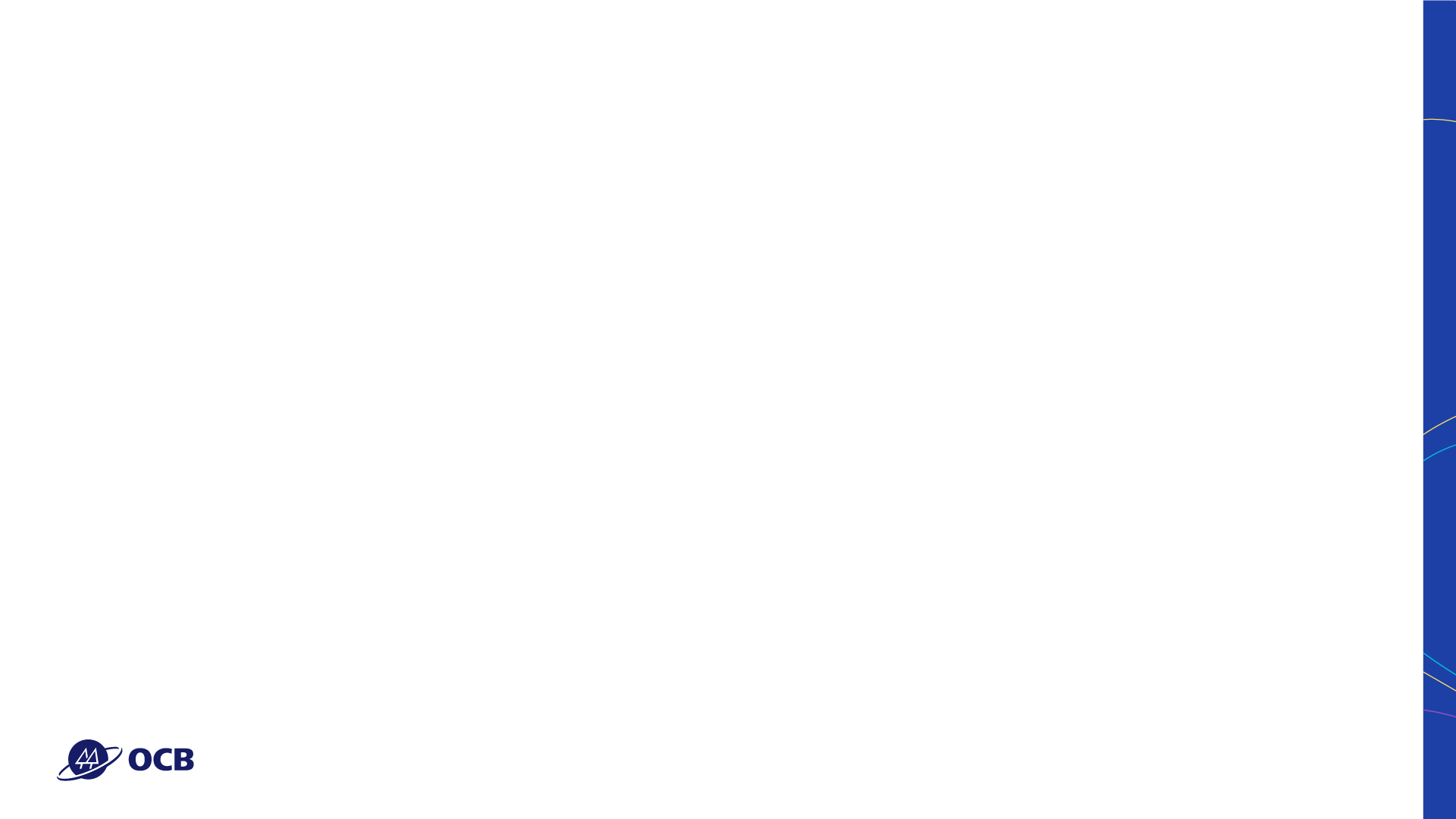 PLANO SAFRA 2023/24
EQUALIZAÇÃO DE TAXAS DE JUROS, AMBIENTAL, COOPERATIVISMO DE CRÉDITO E BNDES
SUSTENTABILIDADE AMBIENTAL
COOPERATIVISMO 
DE CRÉDITO
BNDES
Fomento ao BNDES como instrumentalizador da política agrícola, de maneira direta e indireta, garantindo efetividade na aplicação de recursos:

Principalmente no direcionamento de recursos para investimento
Fomento às cooperativas agropecuárias como figuras estratégicas para efetividade e capilaridade de programas voltados para: 

Promoção da sustentabilidade ambiental na agropecuária nacional
Fortalecimento das cooperativas de crédito como meio de capilaridade e efetividade para a política agrícola:

Para agricultores de todos os portes, principalmente pequenos e médios
DOTAÇÃO ORÇAMENTÁRIA PARA EQUALIZAÇÃO DE TAXA DE JUROS
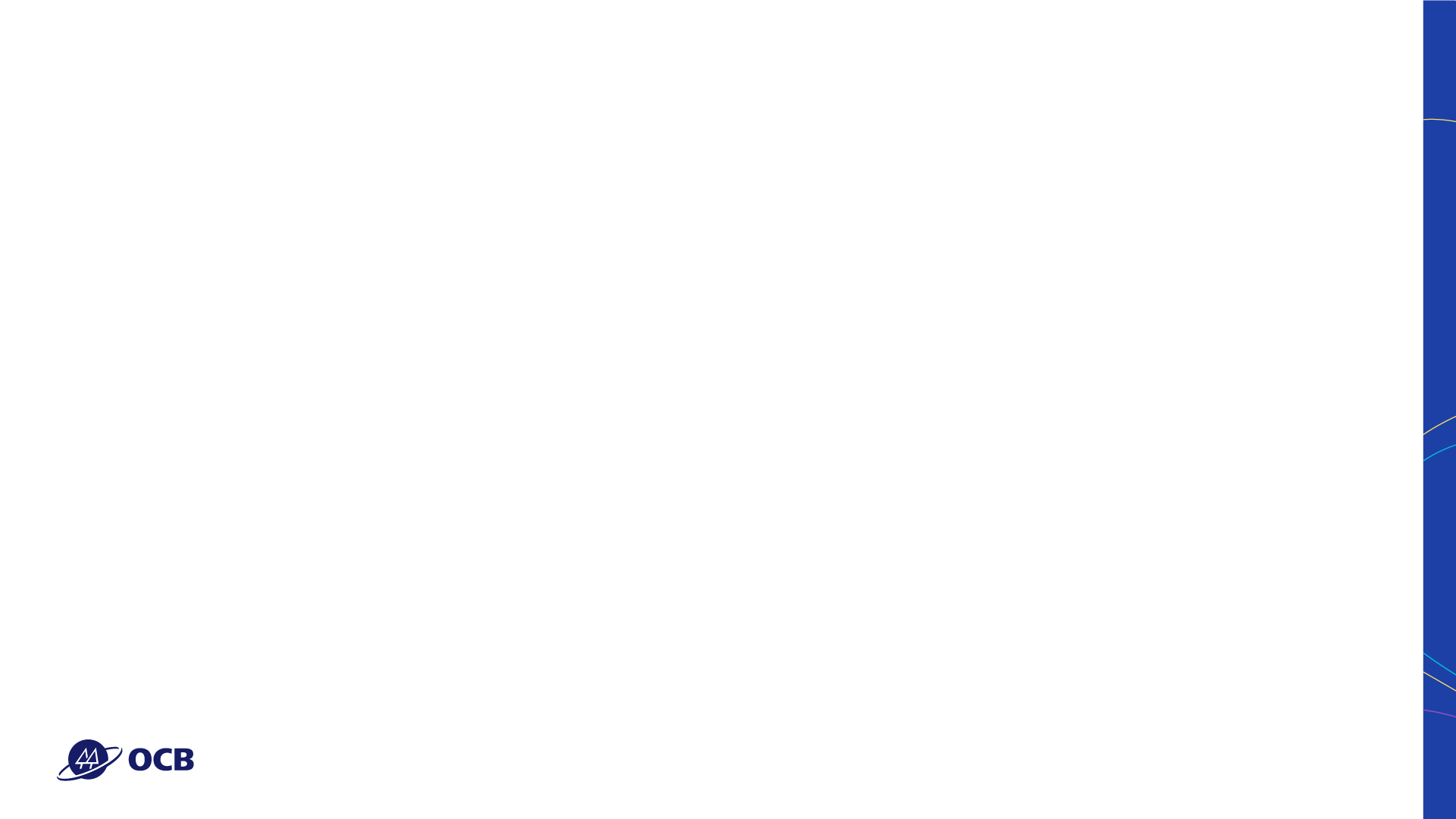 COOPERATIVISMO AGROPECUÁRIO
REPRESENTATIVIDADE E QUADRO SOCIAL
71,2%
COOPERADOS
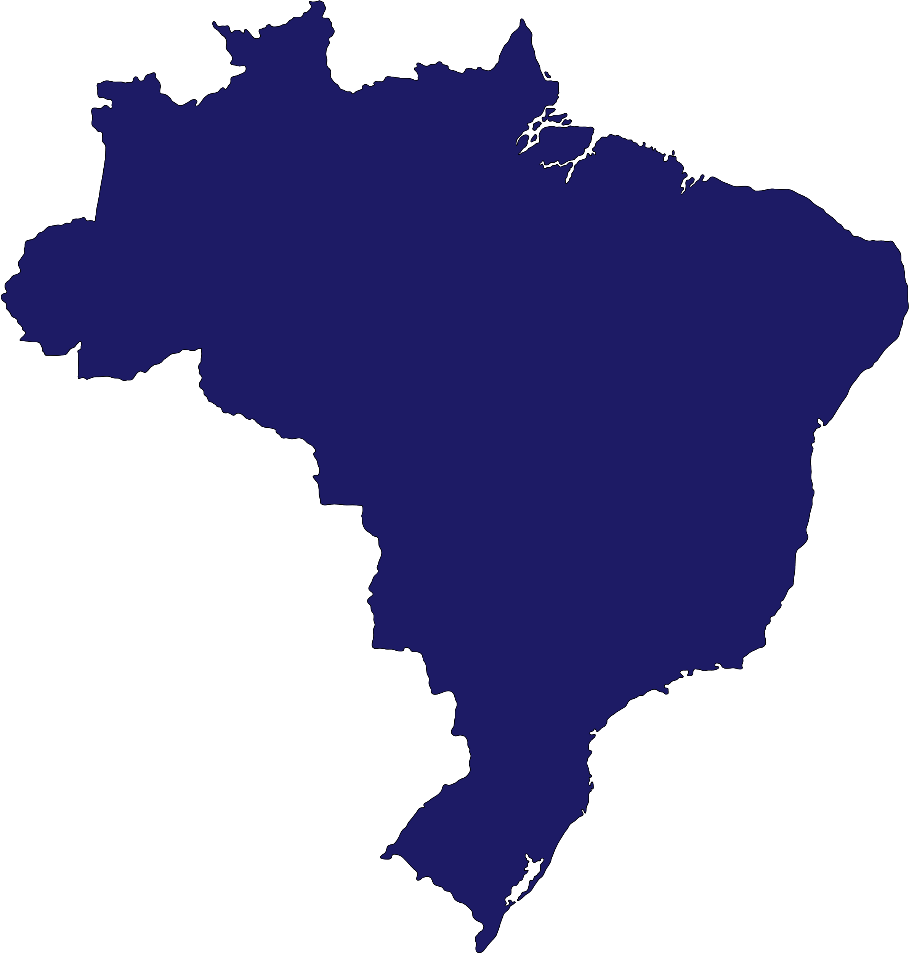 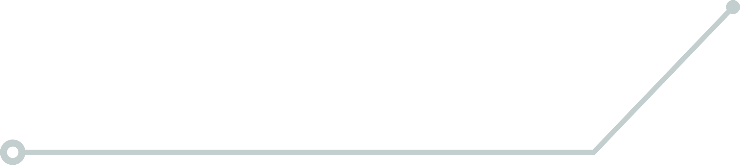 +1 MILHÃO
COOPERATIVAS
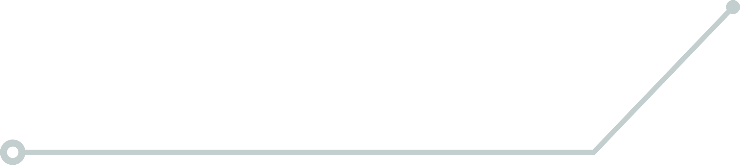 1.170
COLABORADORES
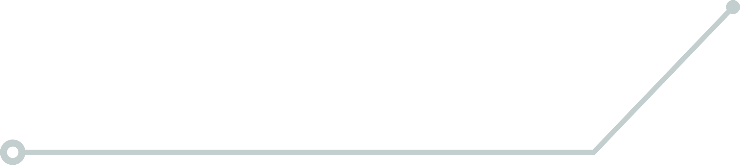 +239 MIL
Cooperativas Agropecuárias Protagonistas na Segurança Alimentar Mundial
71.2% dos estabelecimentos rurais de produtores associados a cooperativas são do perfil da agricultura familiar
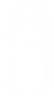 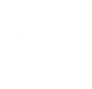 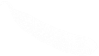 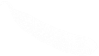 SOJA
LEITE
FEIJÃO
CAFÉ
55%
52%
46%
43%
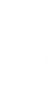 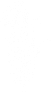 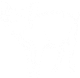 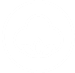 TRIGO
ALGODÃO
SUÍNOS
MILHO
75%
48%
50%
53%
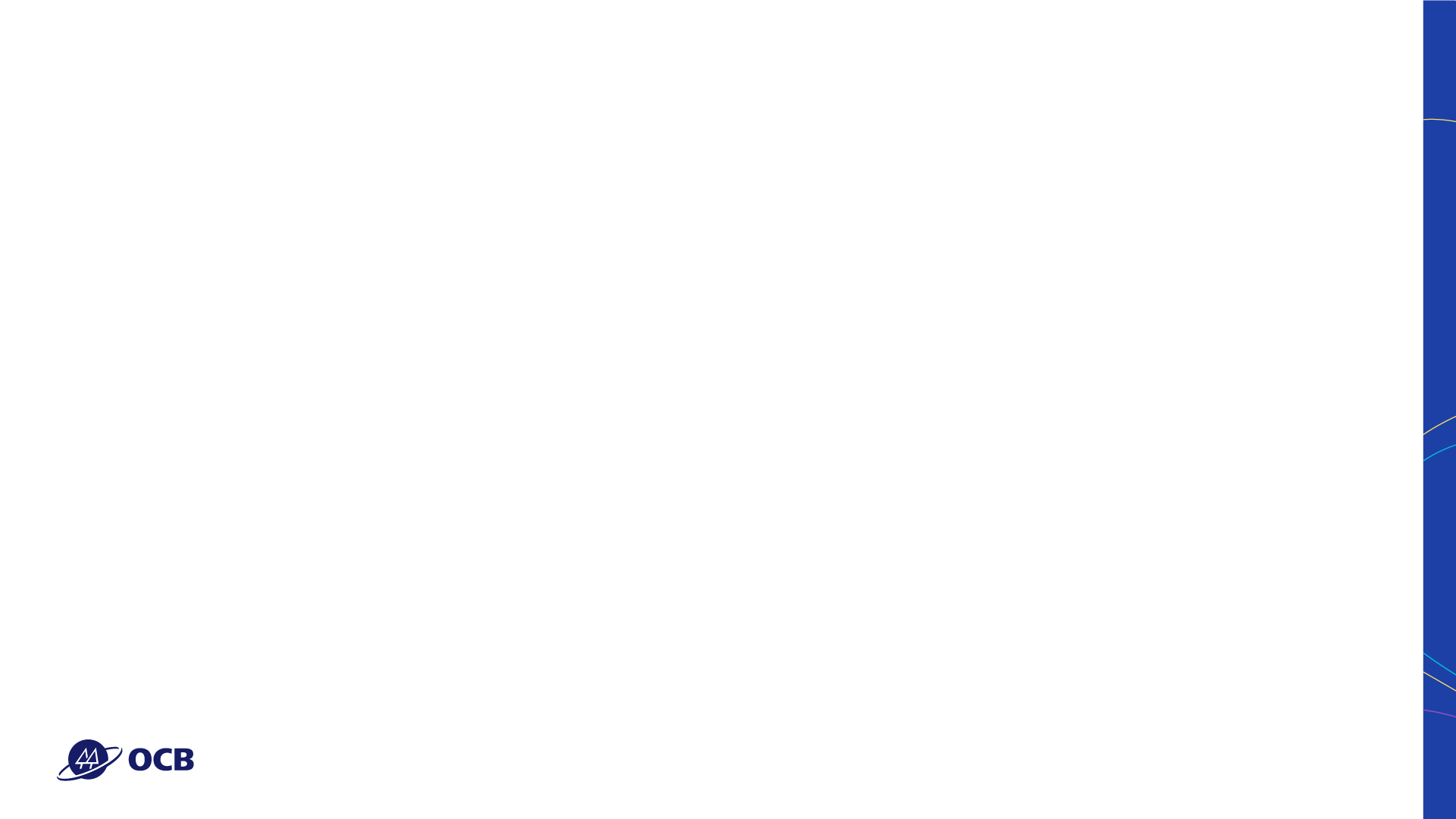 COOPERATIVISMO AGROPECUÁRIO
ATUAÇÃO EM TODOS OS ELOS DA CADEIA DE PRODUÇÃO
Capacidade de armazenagem (acima de 25% de todo o Brasil)
Acesso a sementes, mudas, fertilizantes, defensivos, rações e demais insumos
Acesso a mercados e redução de assimetrias
Armazenagem
Insumos
Comercialização
Originação
Agroindustrialização
Fomento à tecnologia, assistência técnica e extensão rural 
(cerca de 9 mil técnicos)
Agregação de valor e maior controle de qualidade de produtos
ATENDIMENTO E RETORNO DE RESULTADOS AO COOPERADO
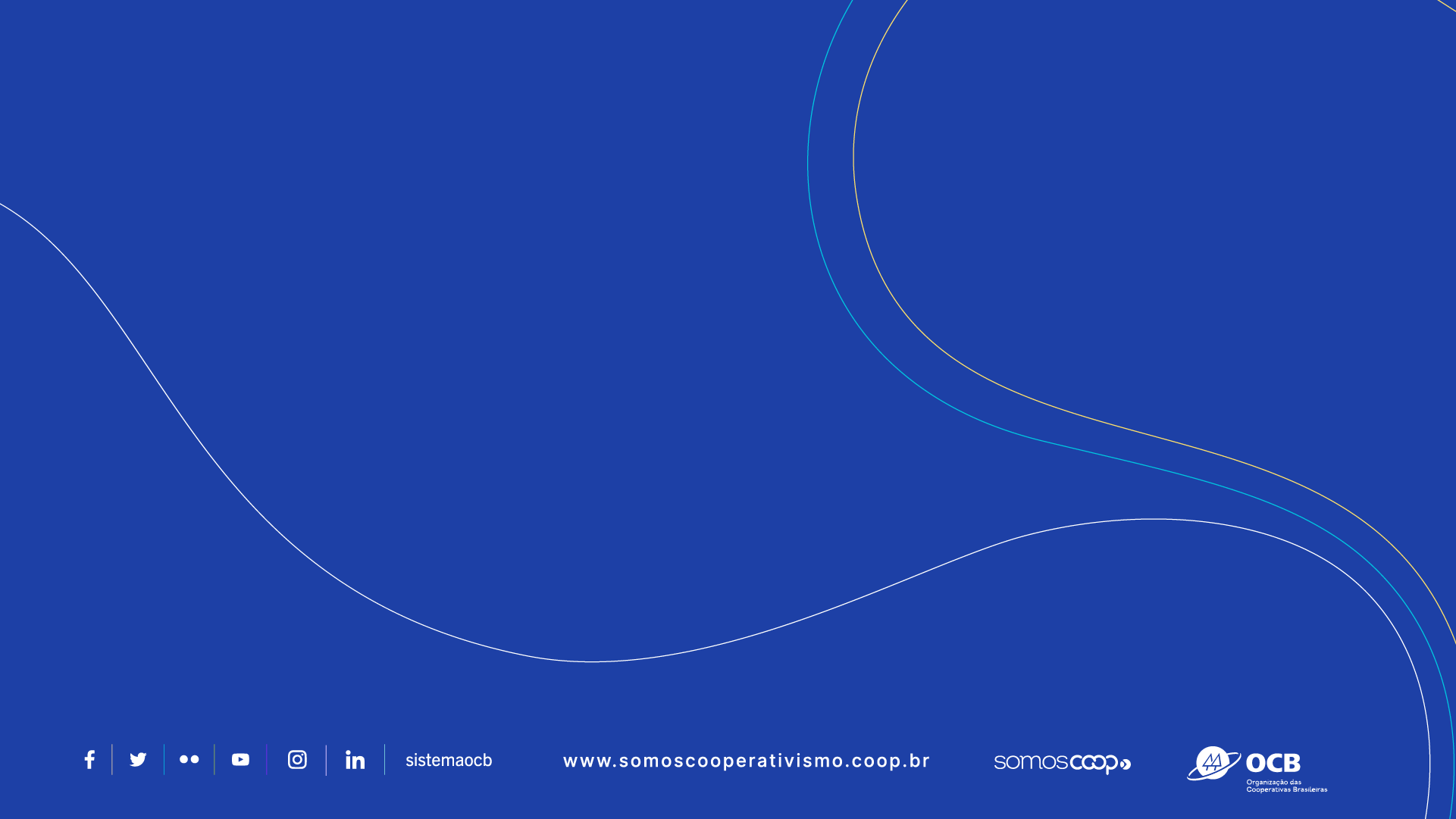 OBRIGADO !
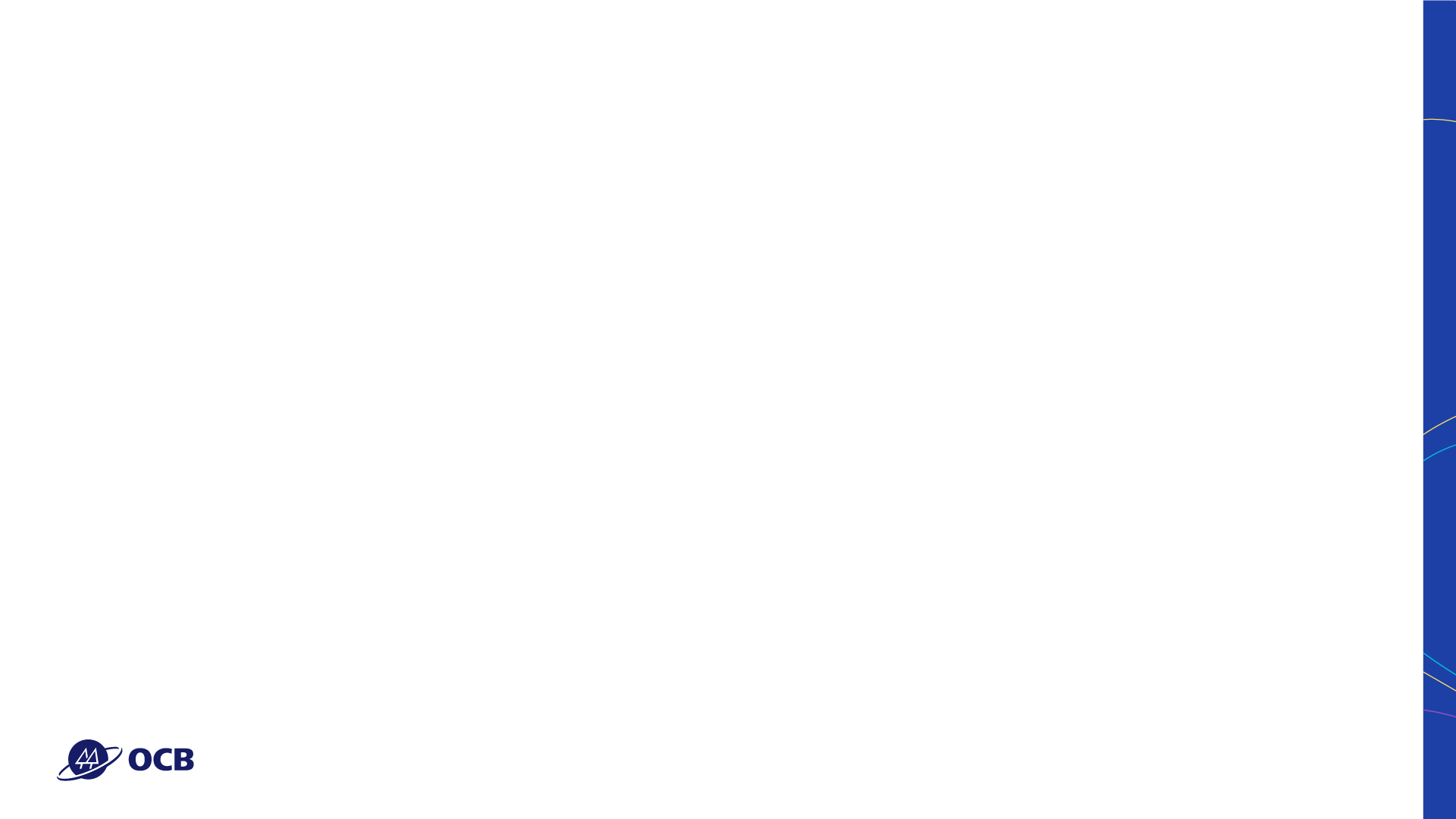 Valor Sujeito a Recolhimento Mensal e sua Média Móvel de 12 Meses
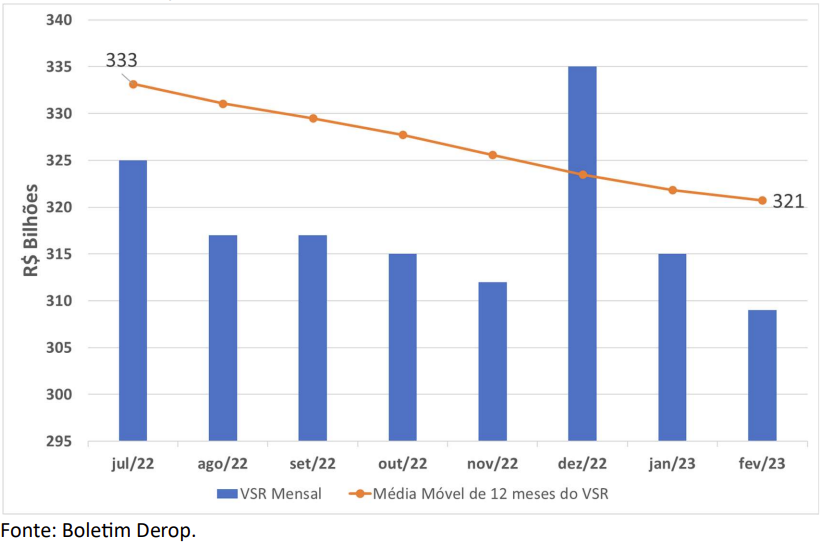